GENERAL ANATOMY OF MONOCOT STEM
Dr. SUNITA PANCHWAT
Assistant Professor
Department of Pharmaceutical Sciences
MLSU, Udaipur
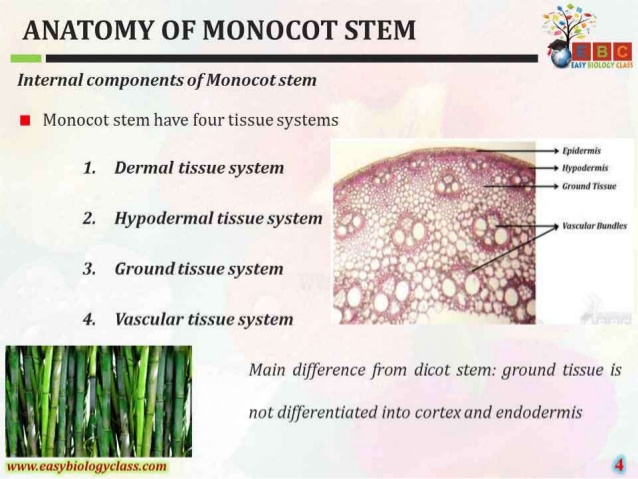 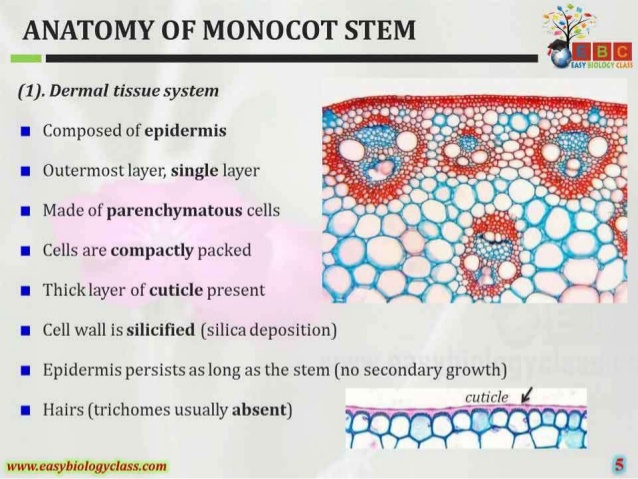 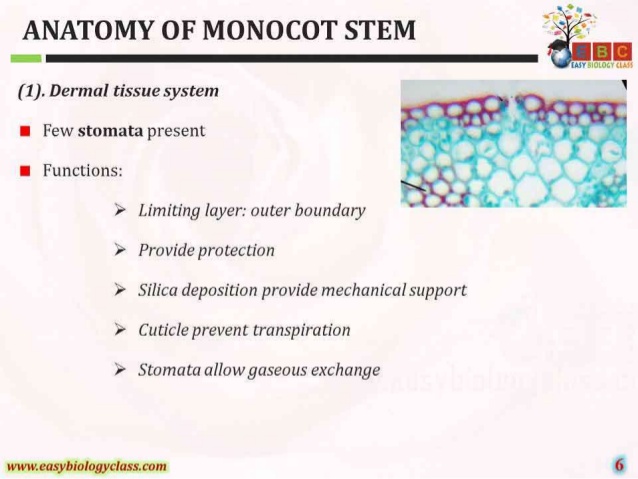 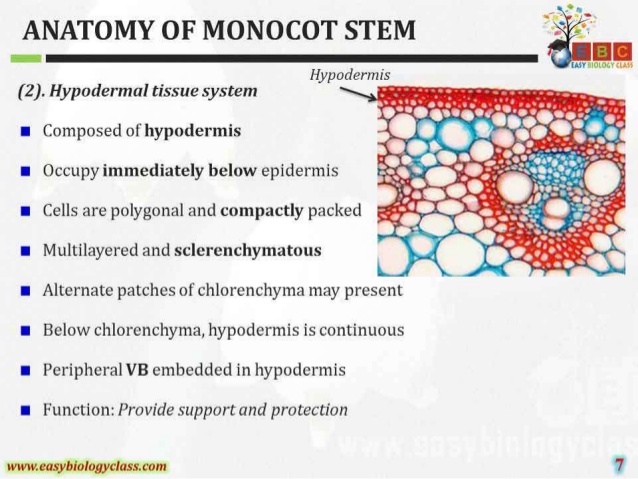 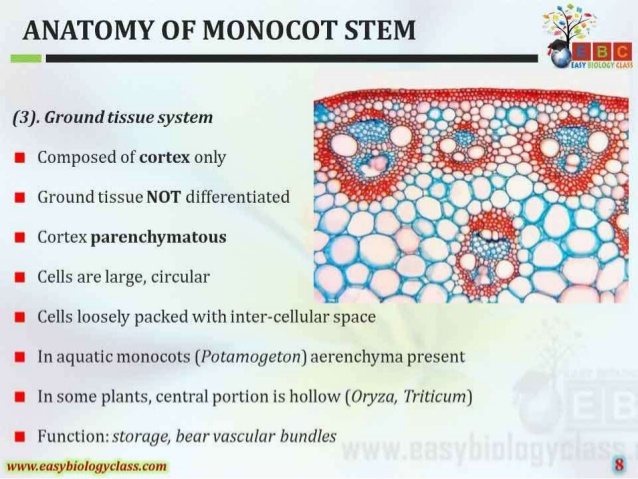 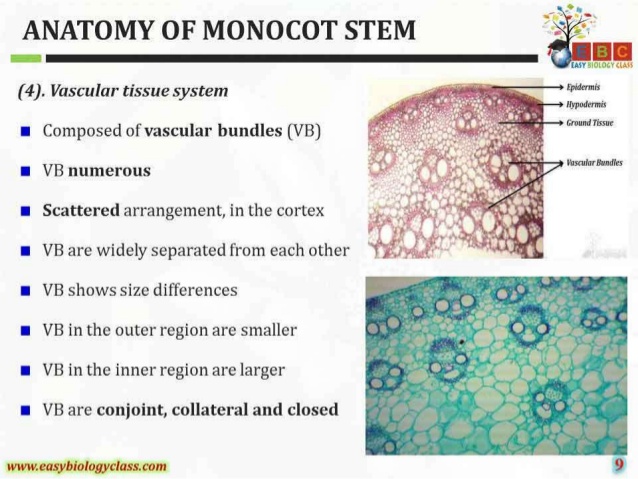 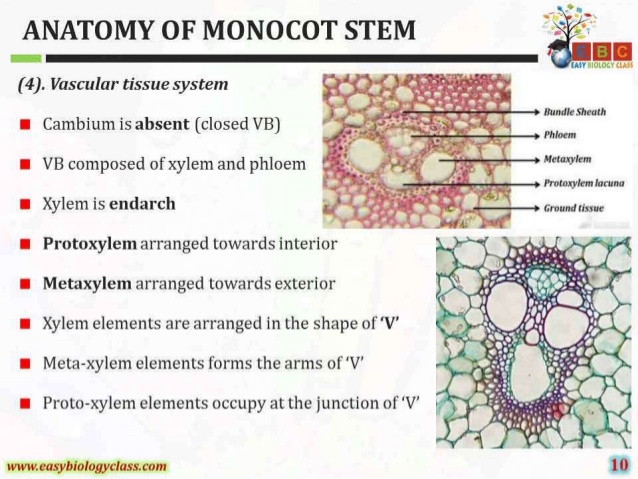 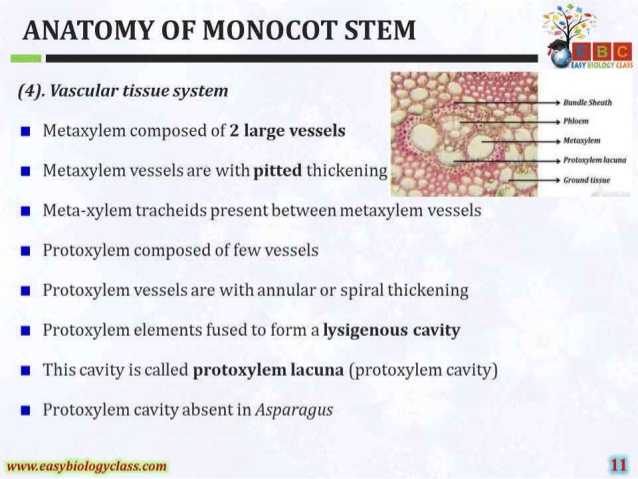 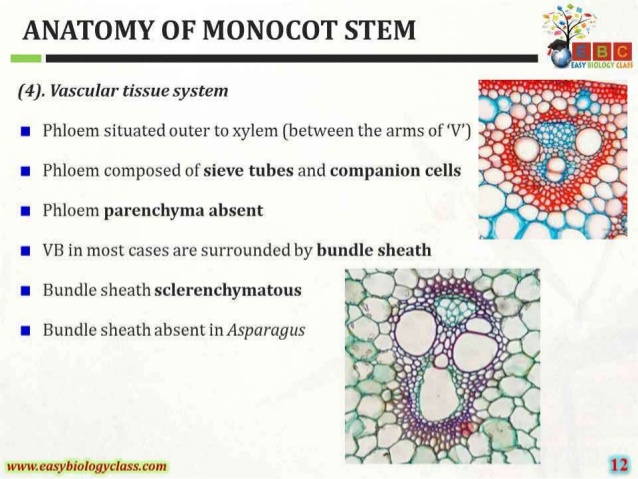 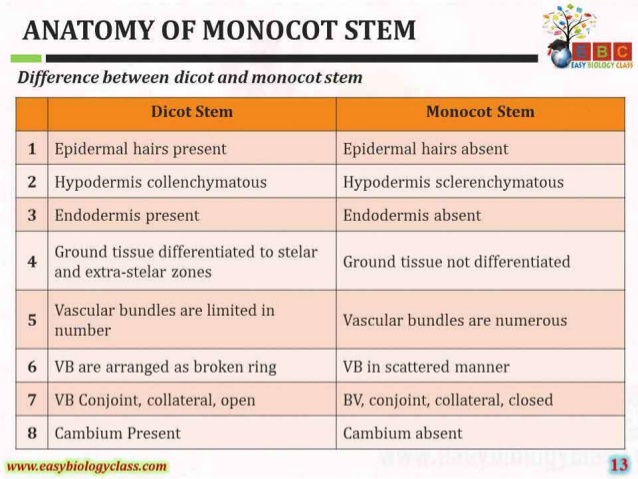 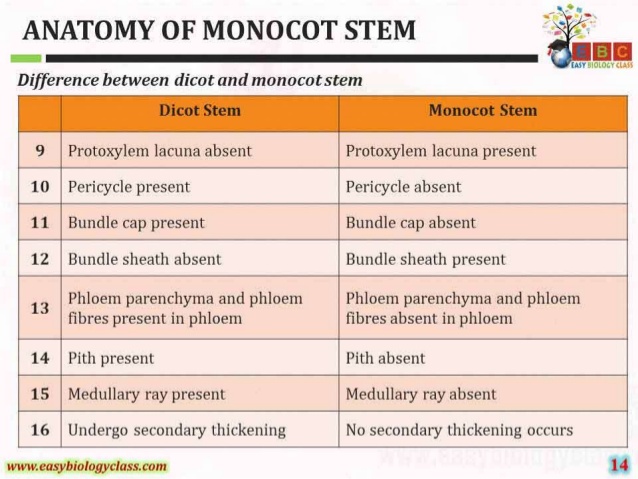 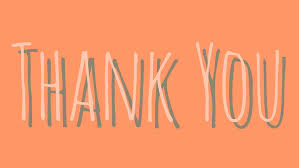